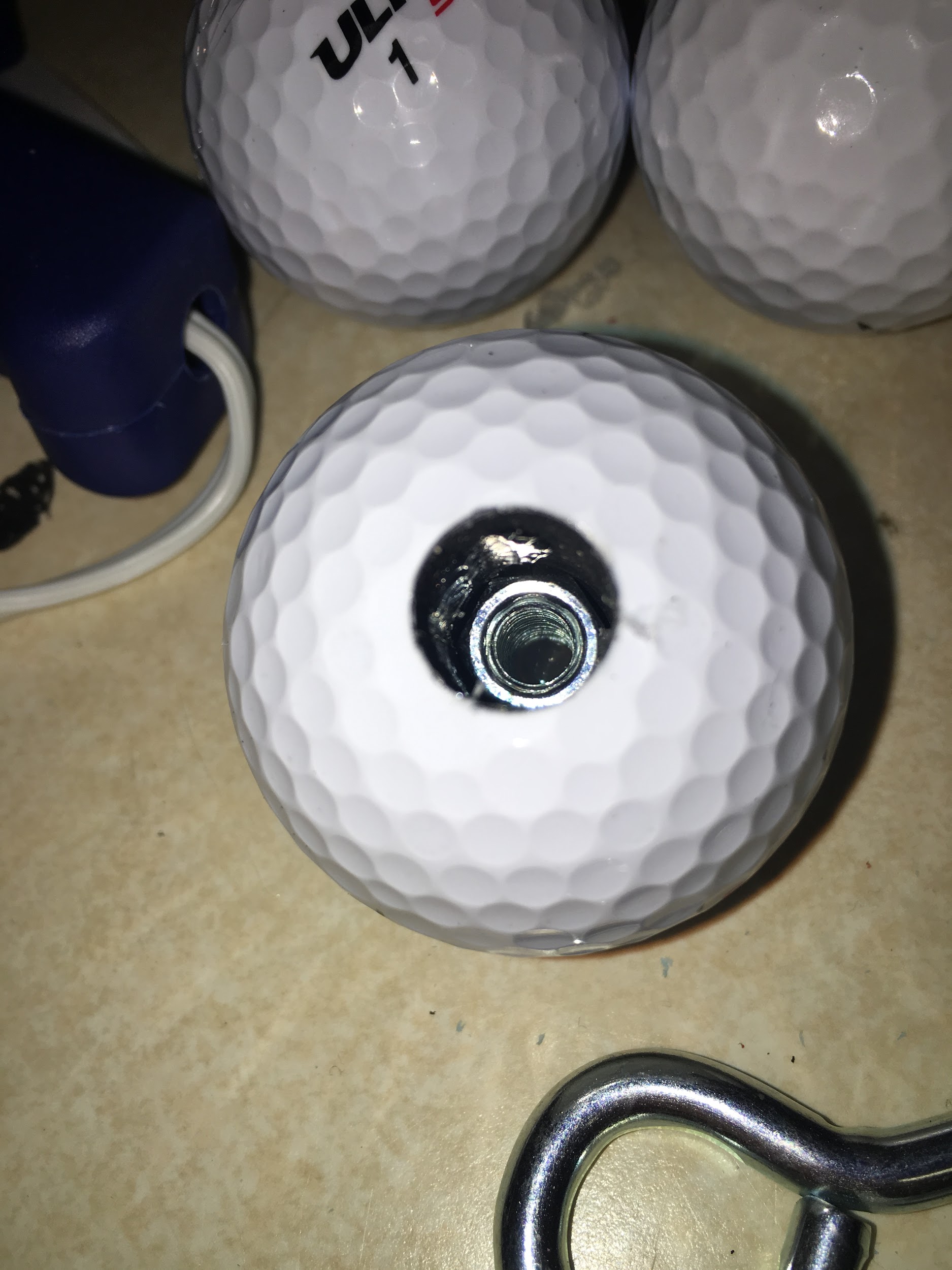 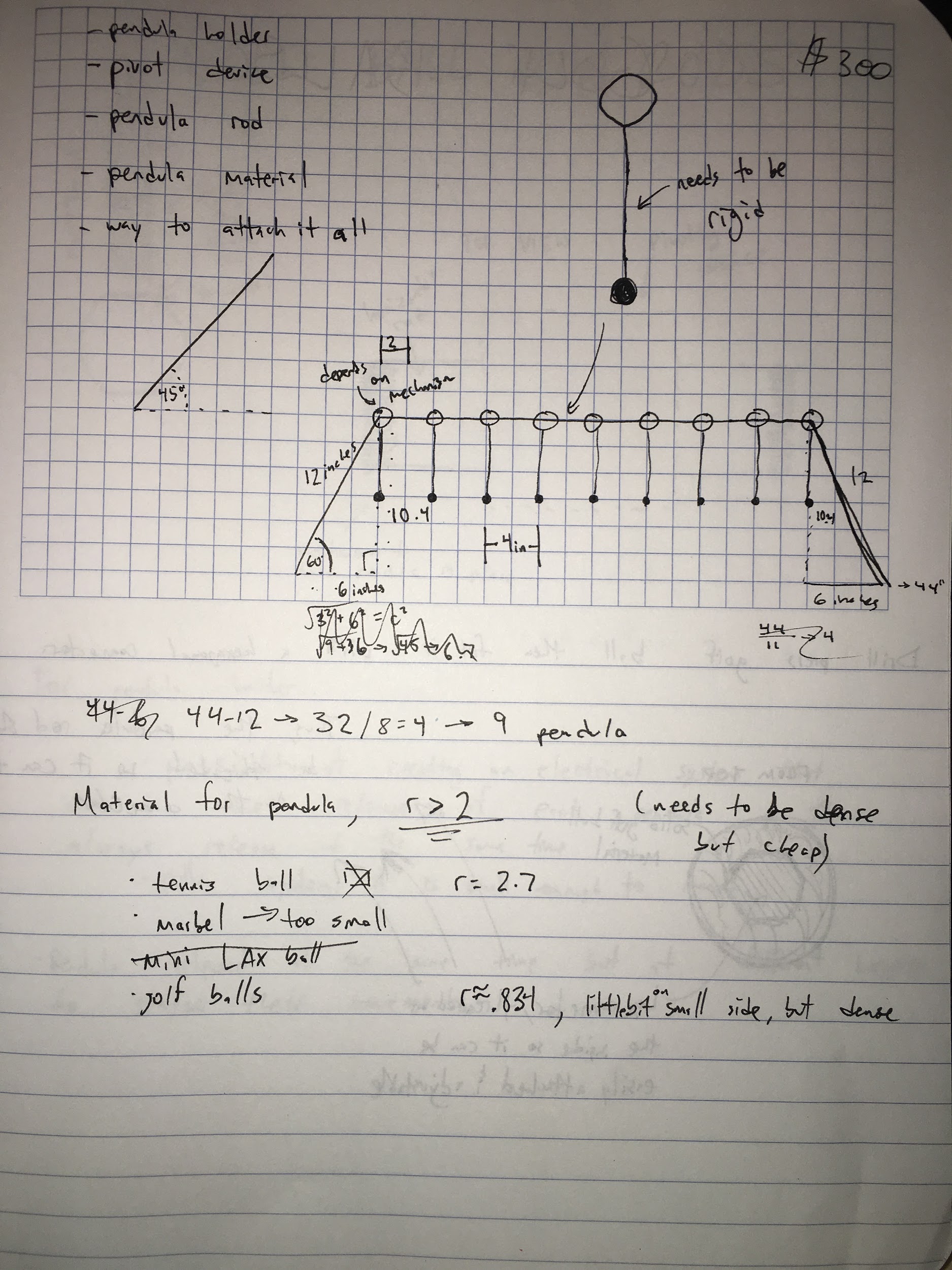 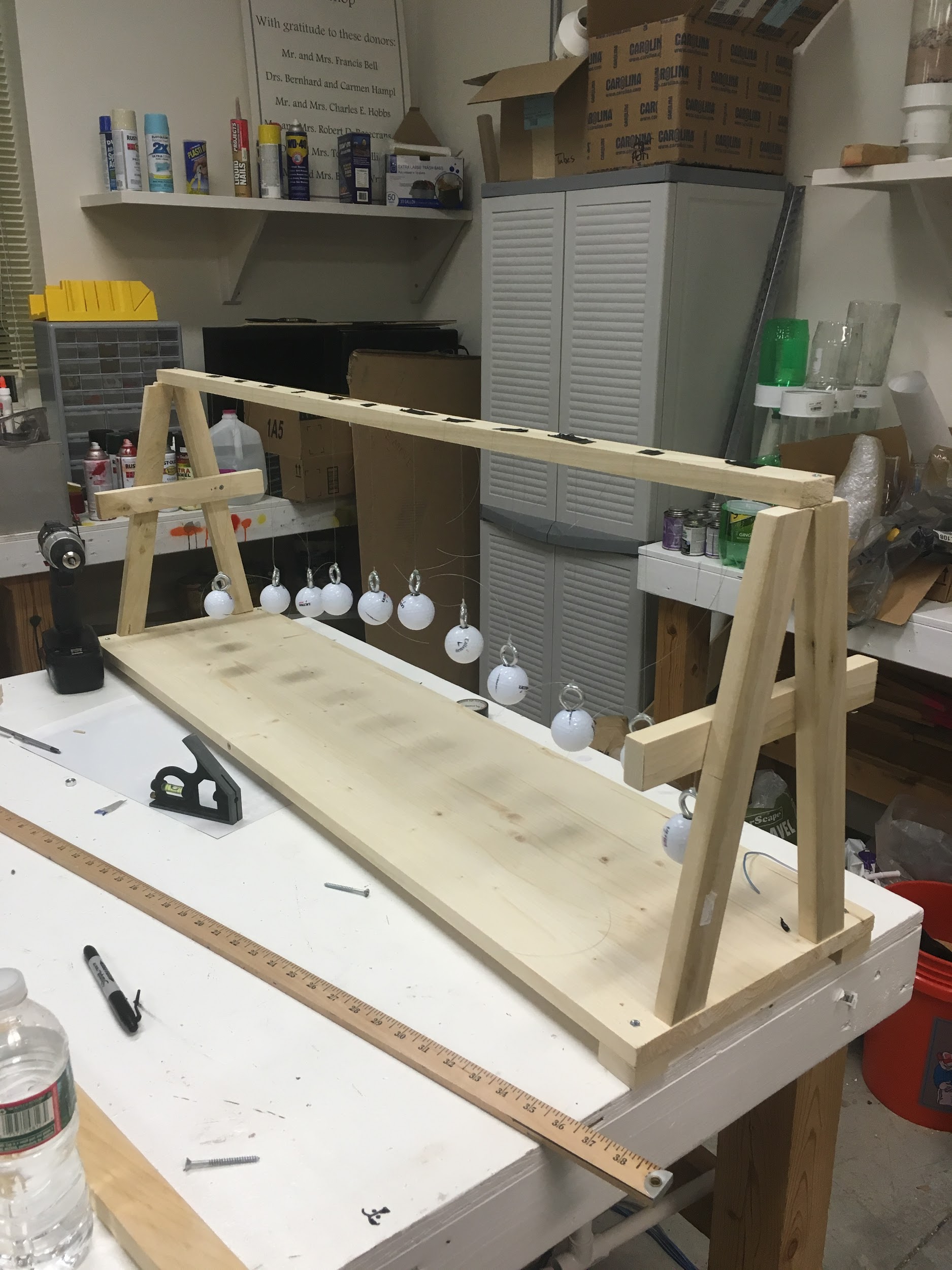 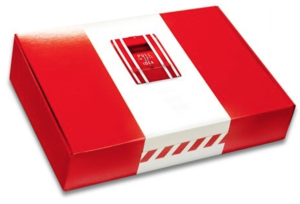 ELON UNIVERSITY KICKBOX
“Golf Ball Pendulum”
Fun!

Science!

Art!
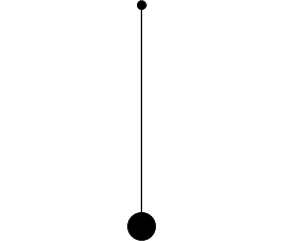 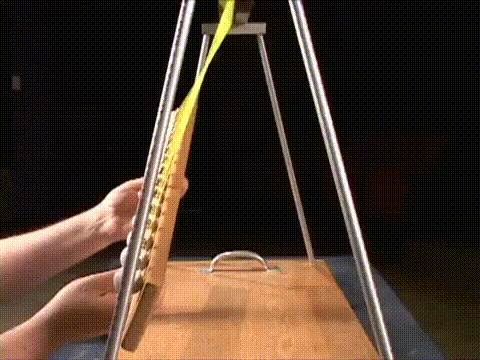 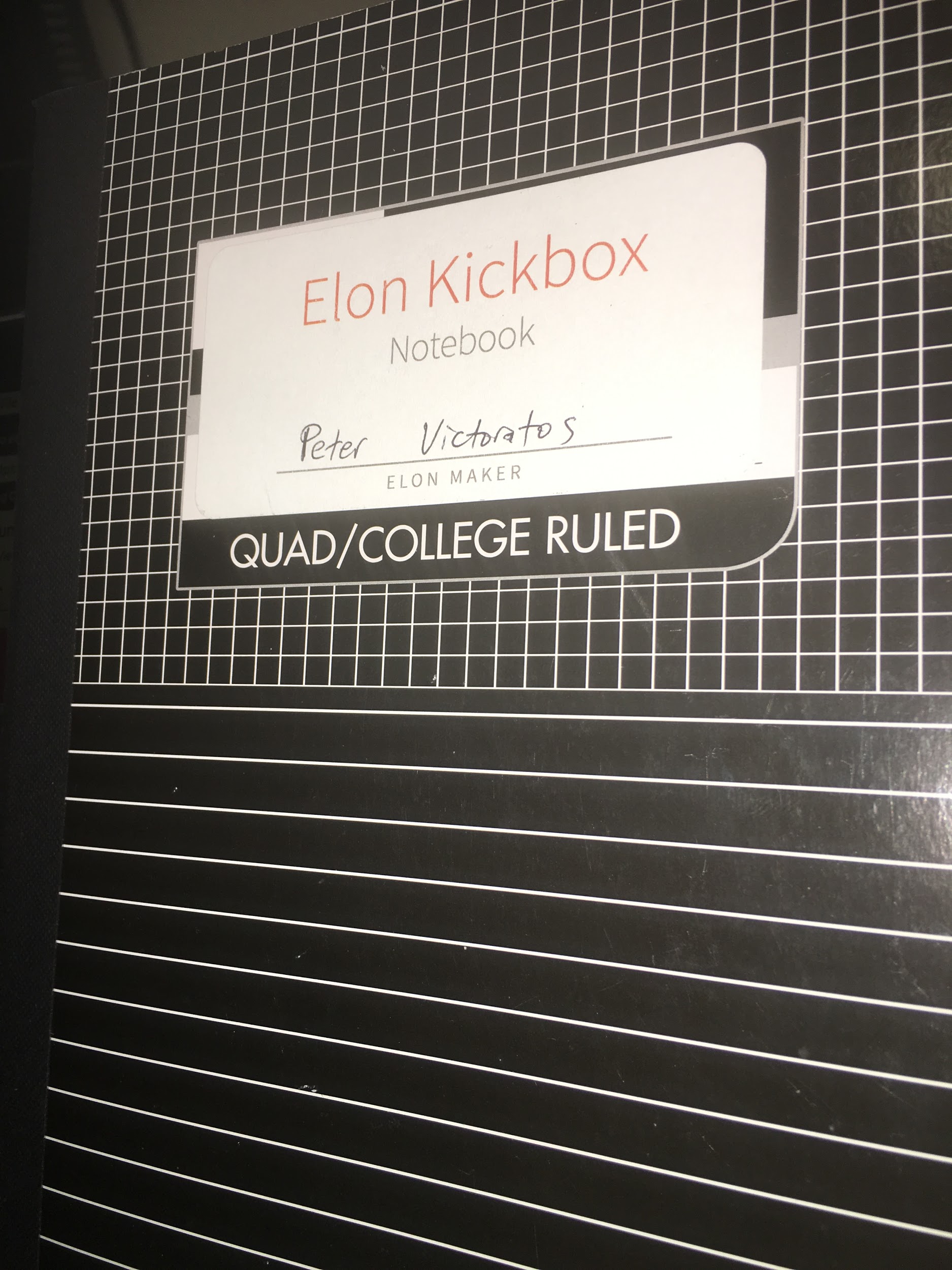 Preliminary Planning
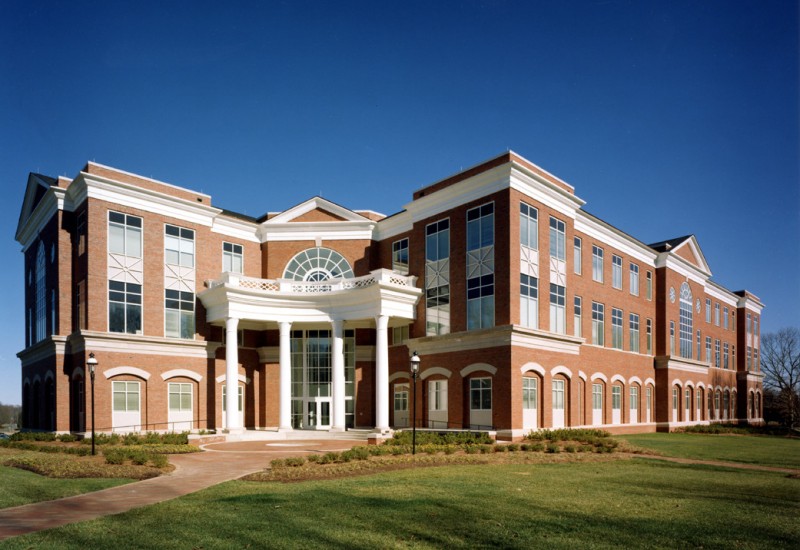 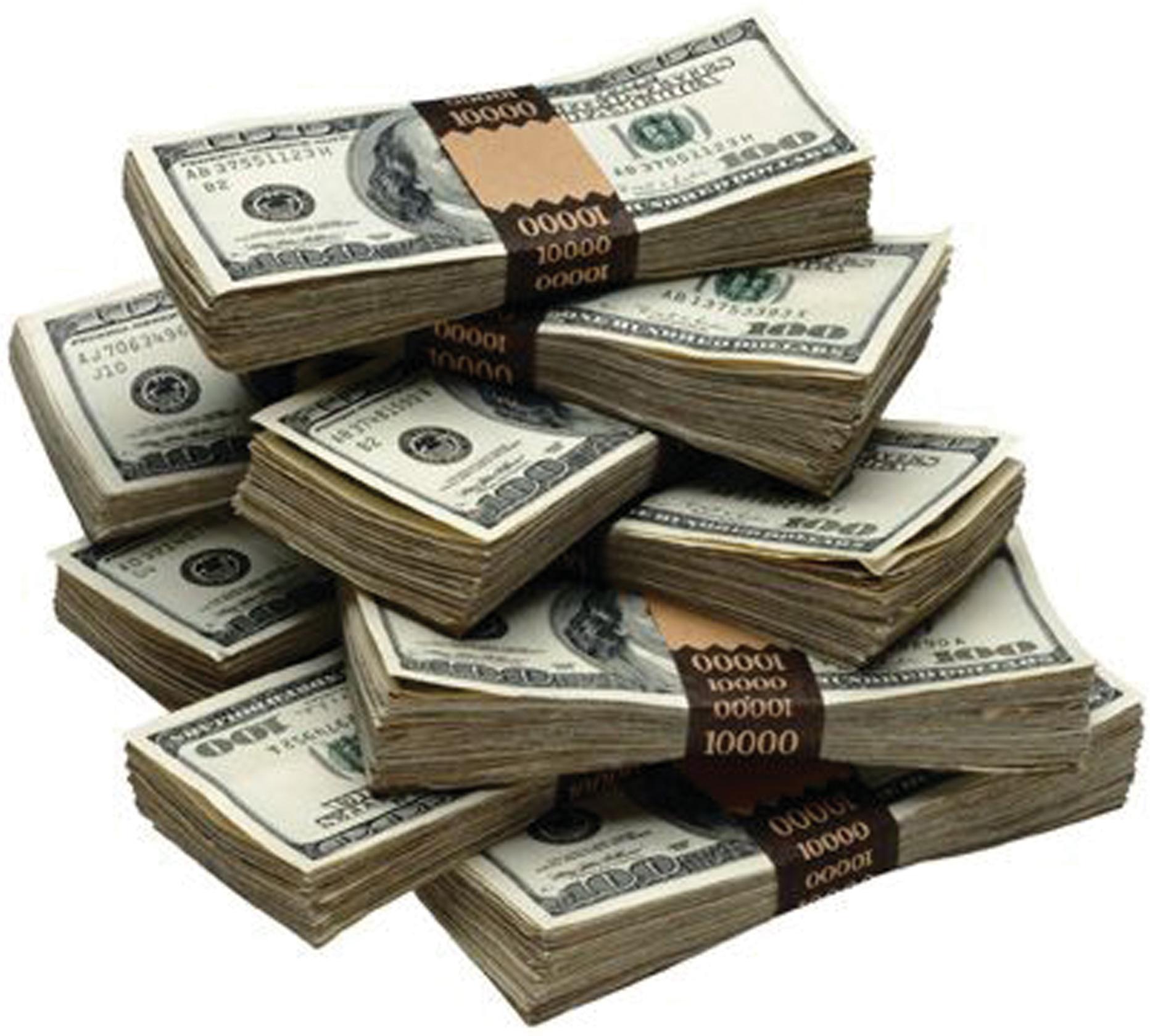 Inspiration
Bowling Ball Pendulum, however this posed some issues to be a KickBox
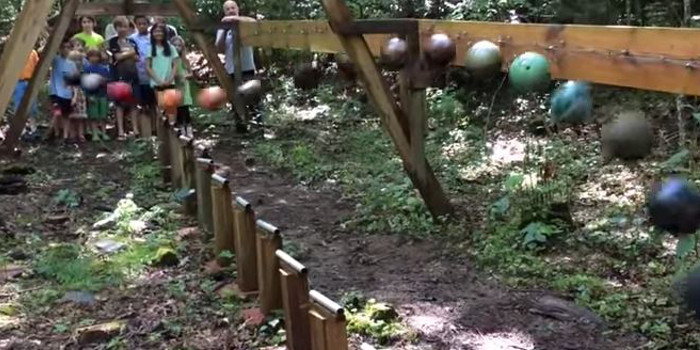 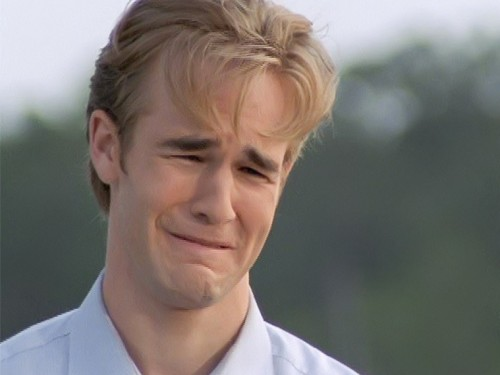 •Liability

•Budget

•Property Authority
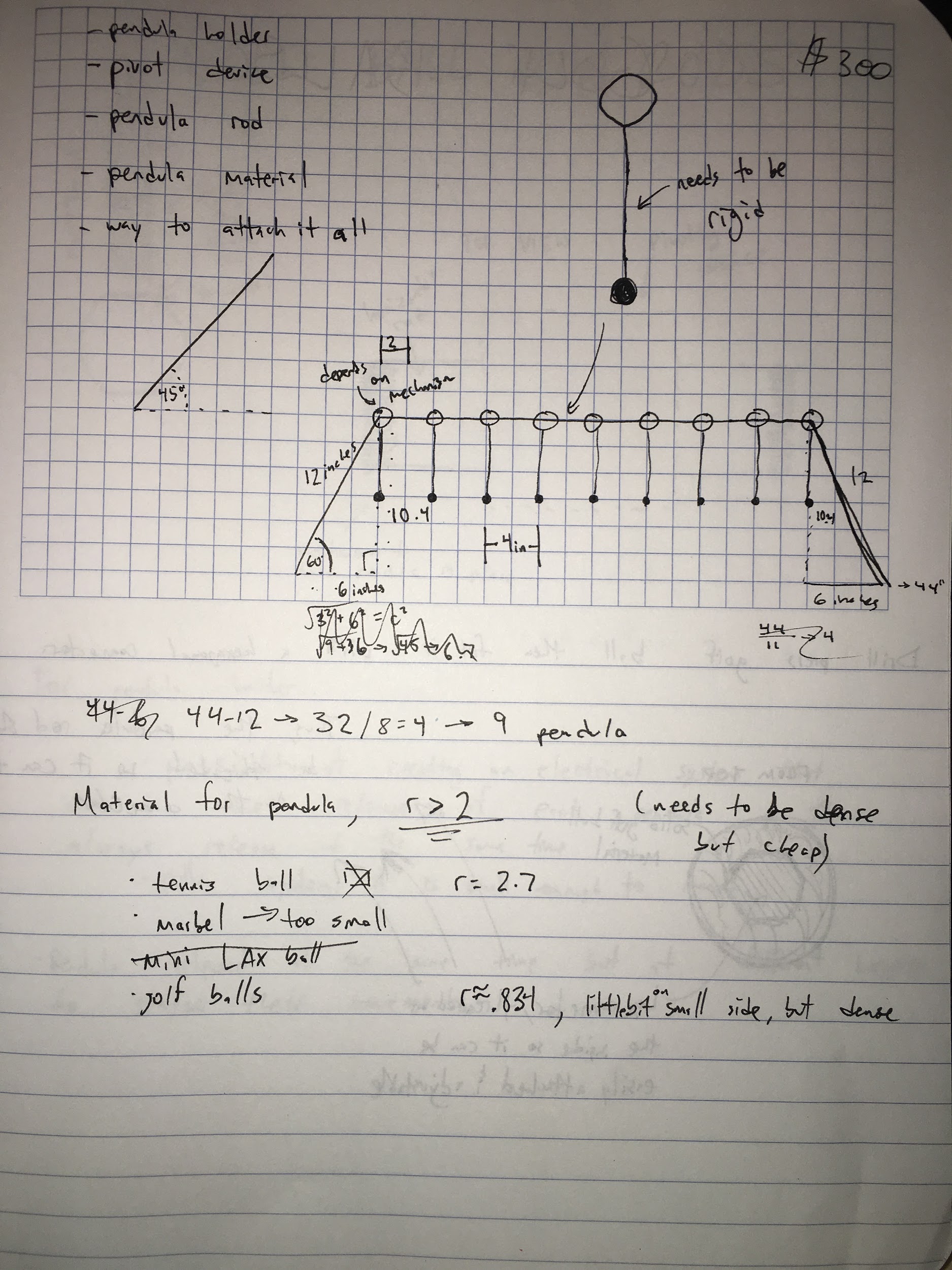 Initial Drawings
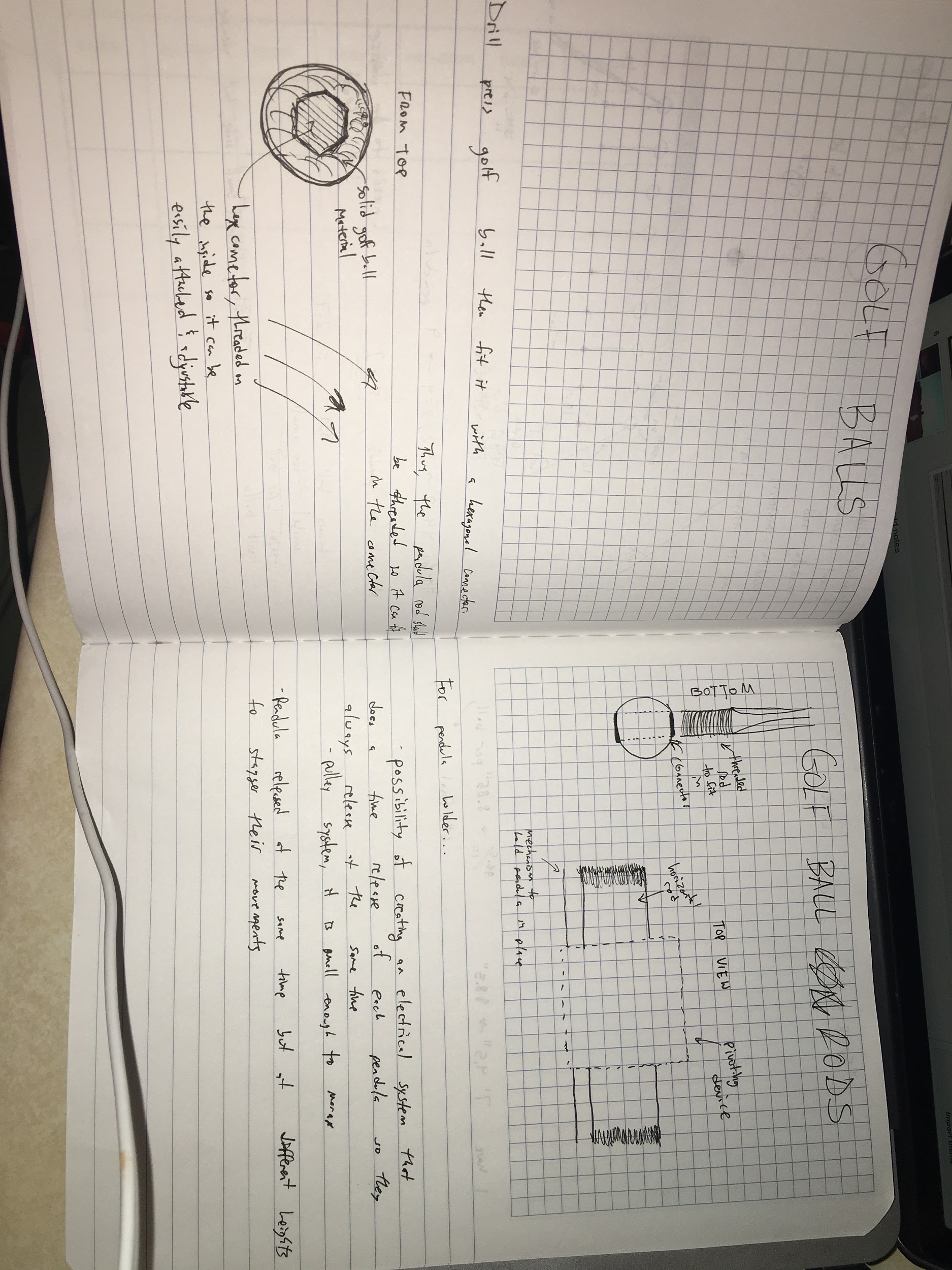 Ideas for Infrastructure
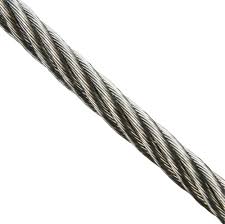 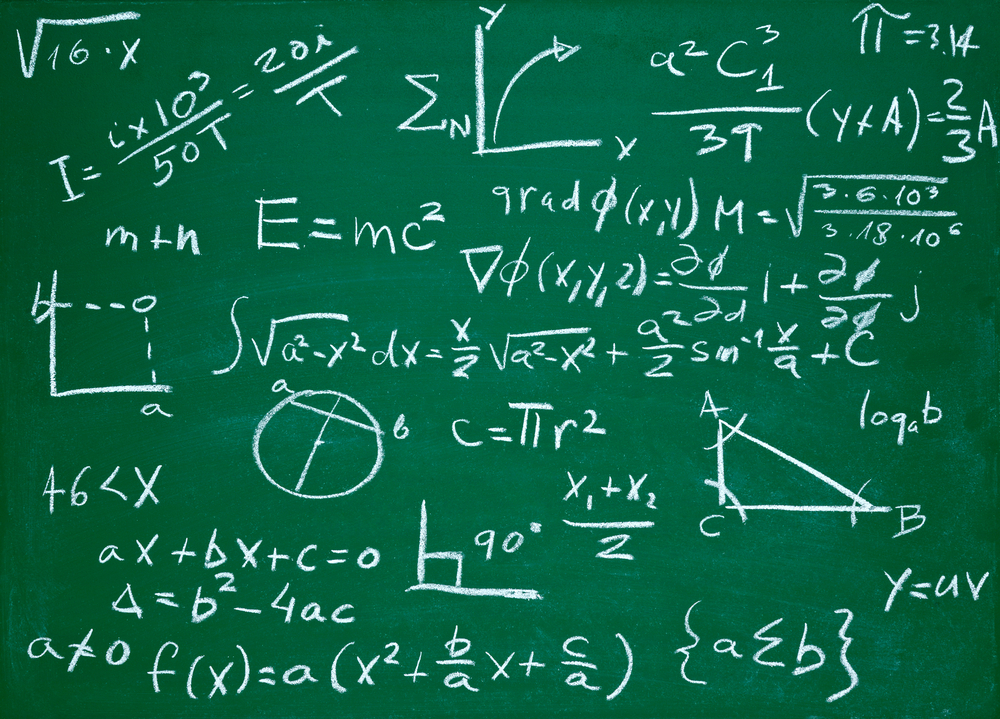 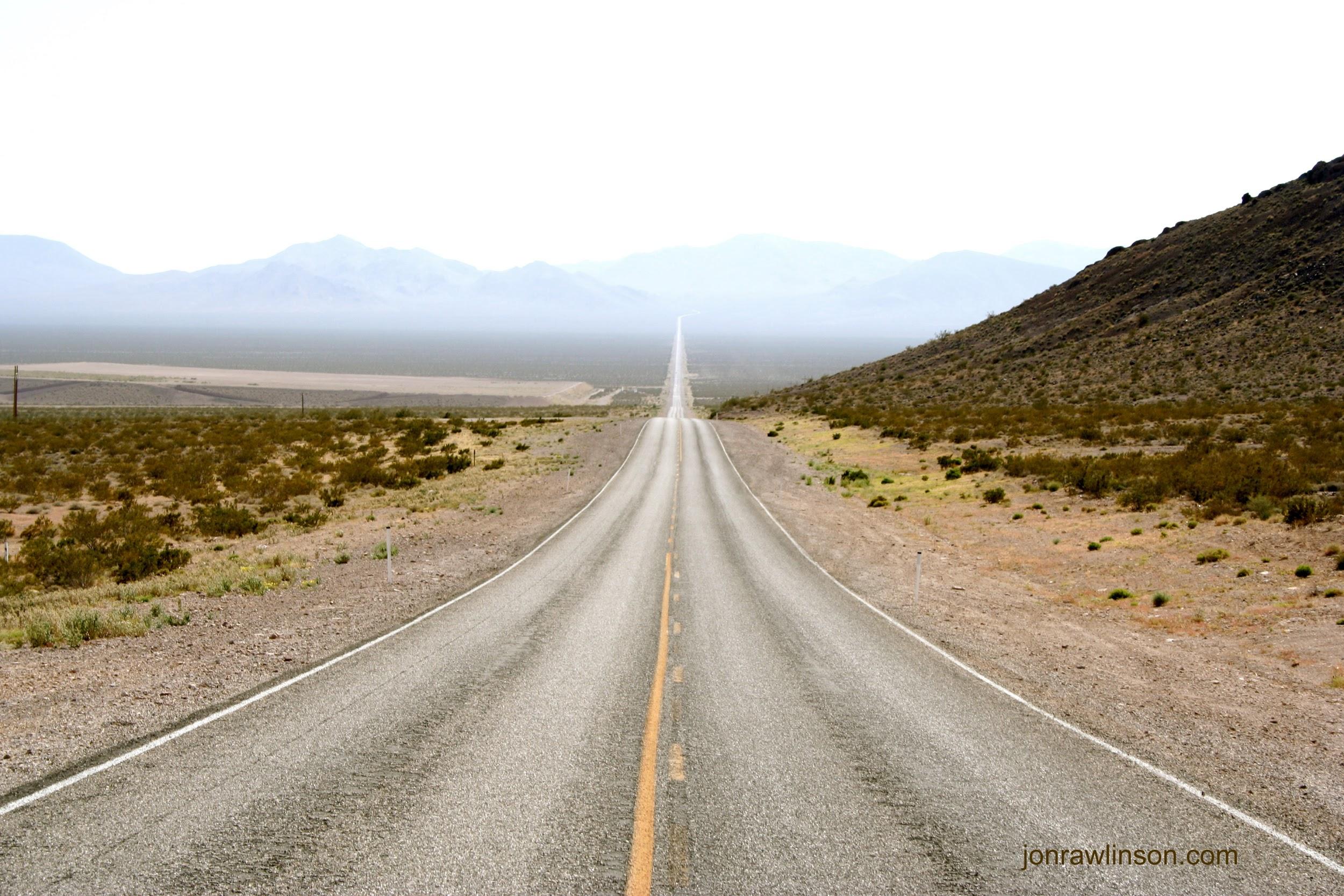 Challenges/Obstacles
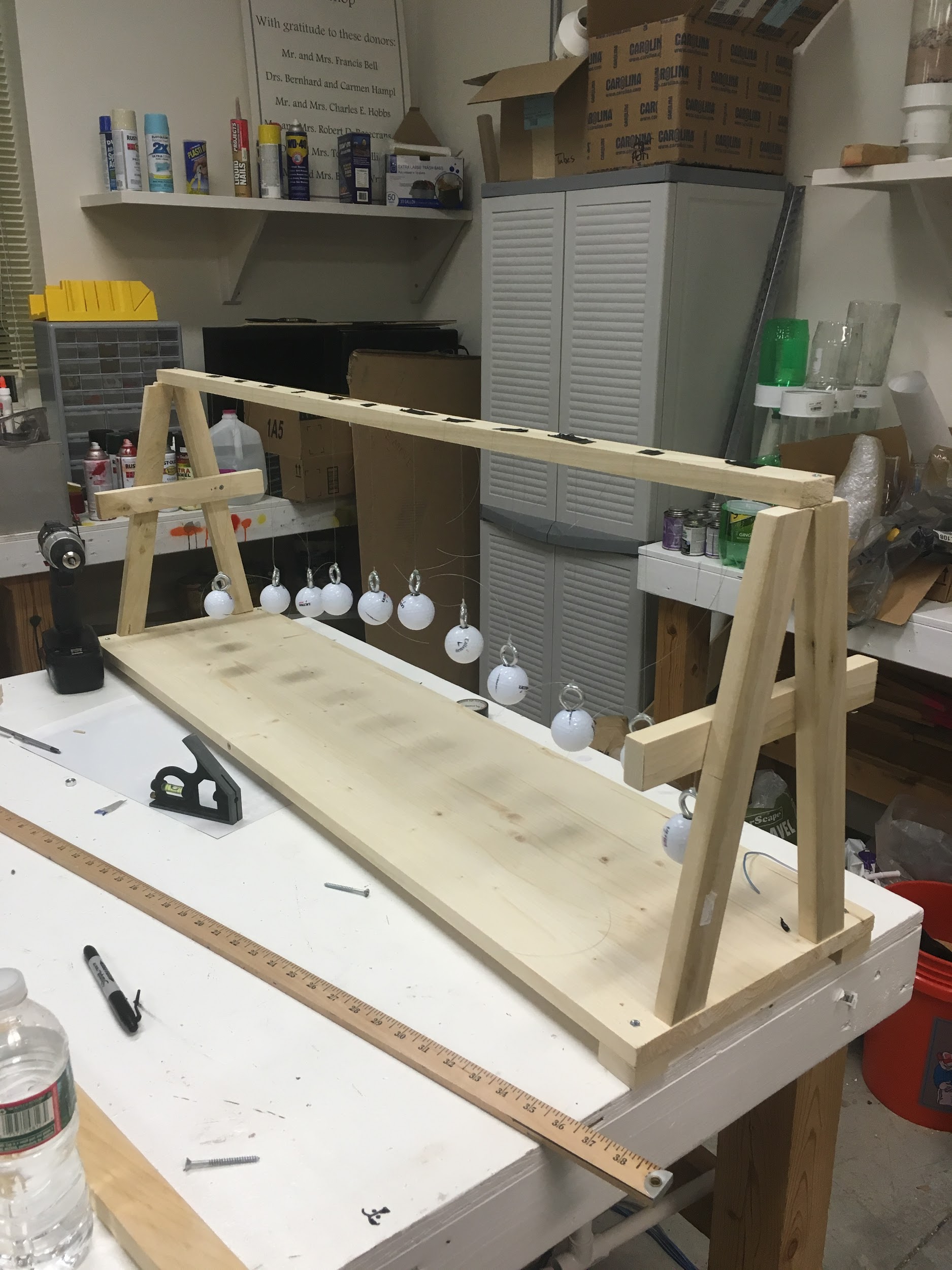 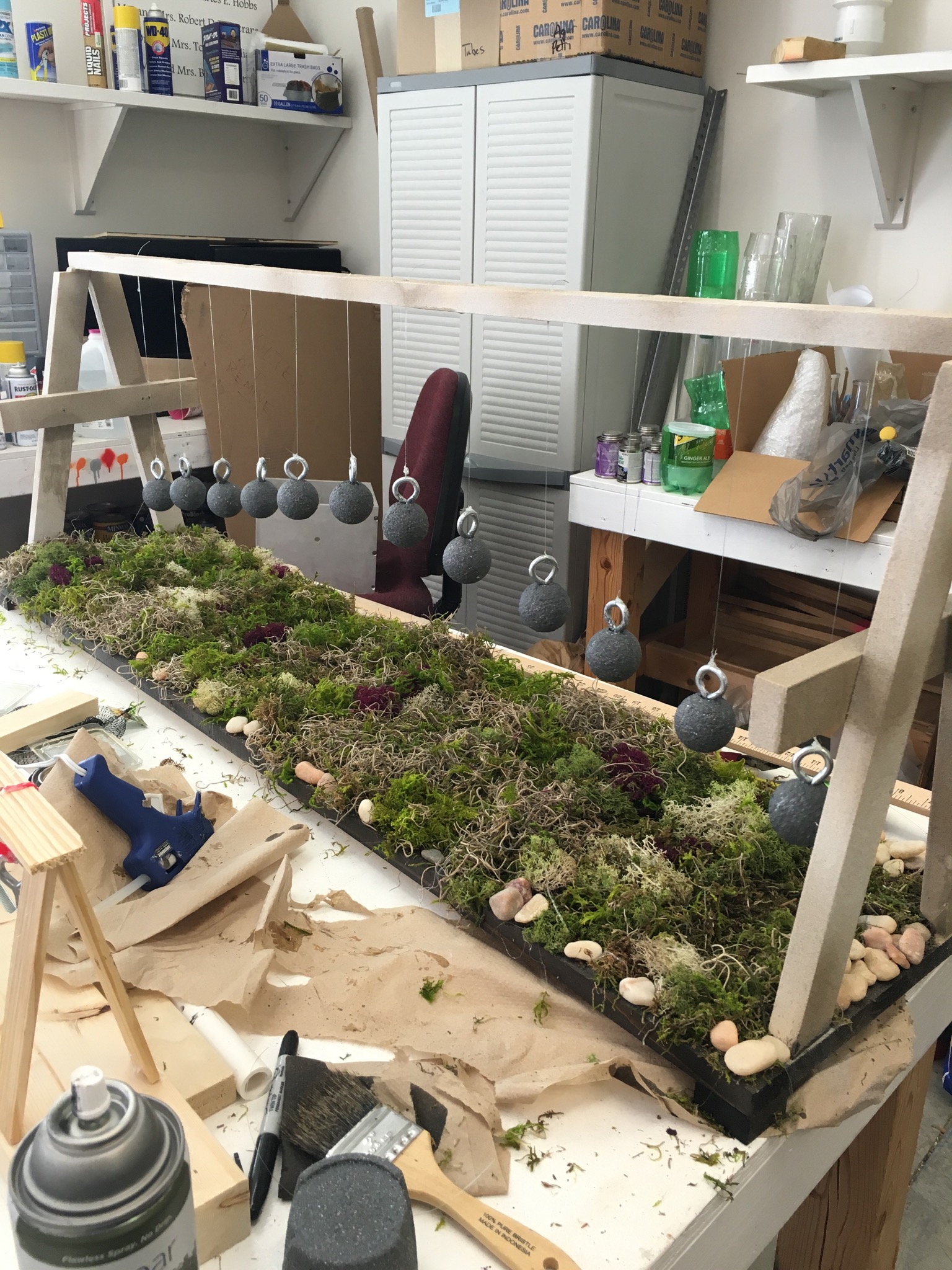 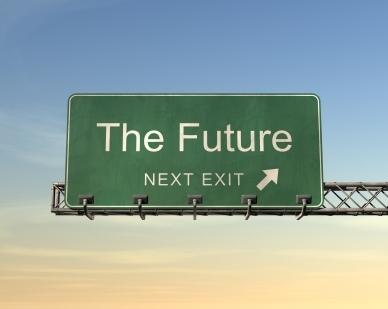 For the Future
???